Муниципальное общеобразовательное учреждение «Средняя школа № 2»
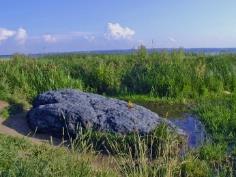 Храмы Переславля
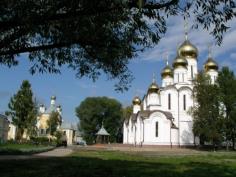 Авторы: Глухих Татьяна Евгеньевна,
Демидова Наталья Федоровна, учителя начальных классов
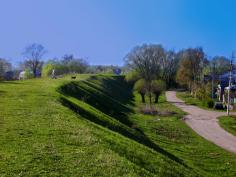 Переславль-Залесский, 2021
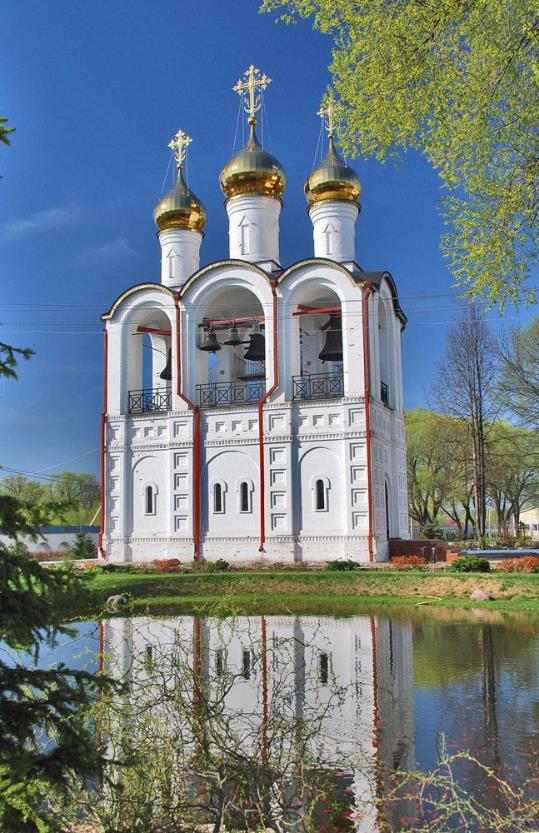 Внеурочное занятие
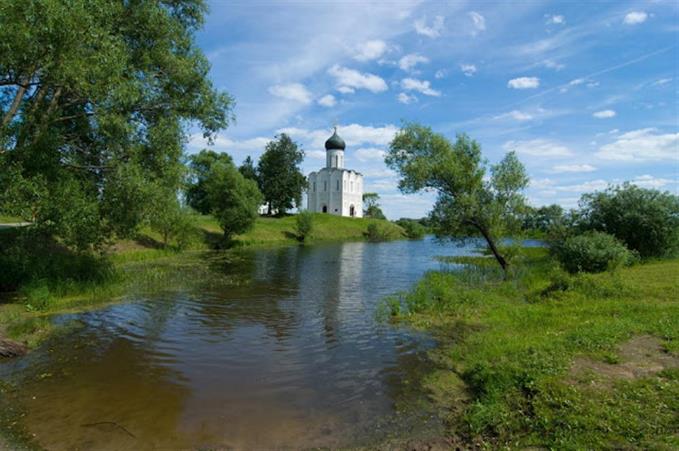 Они стоят по всей Руси - матушке, немые свидетели великих свершений русского народа…. Возводили их как дань Богу, не покинувшему нас в лихолетье, как символы могущества русского государства. Сейчас они – украшение, памятники архитектурного искусства.
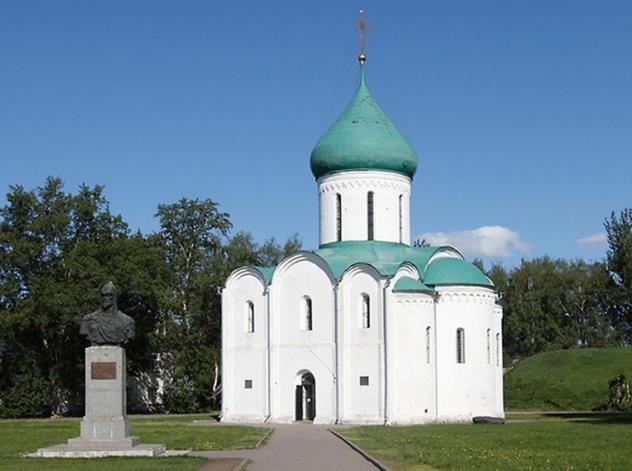 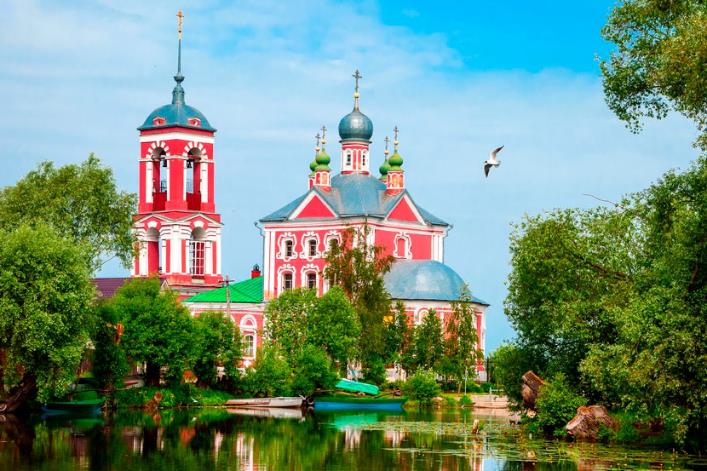 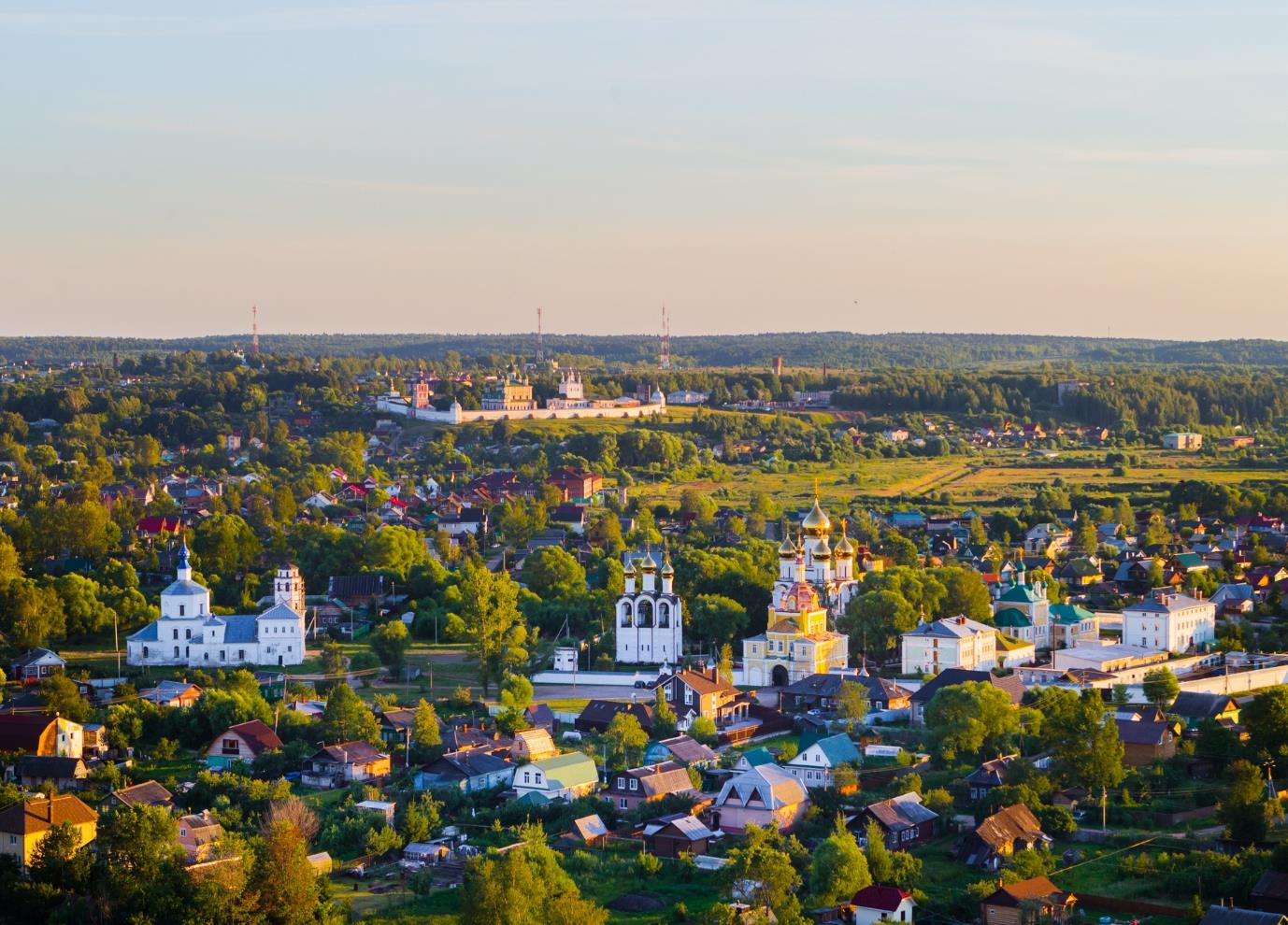 Переславль-Залесский
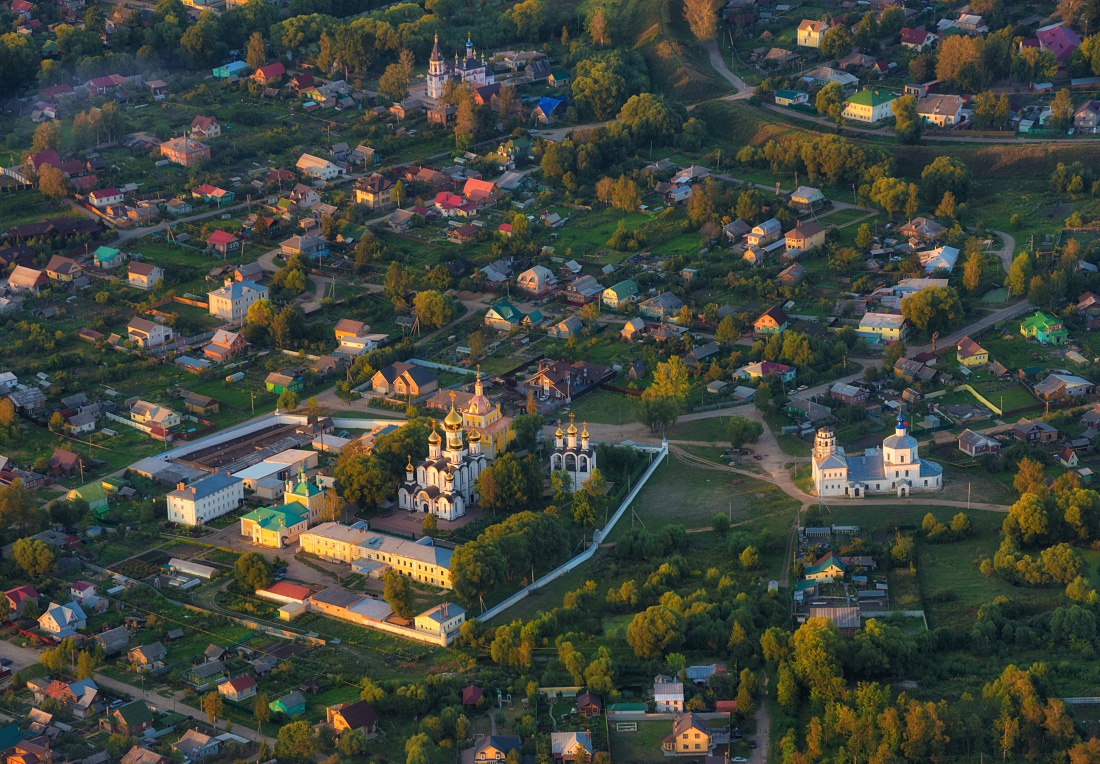 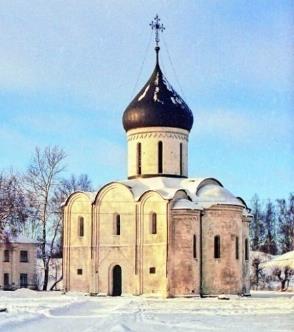 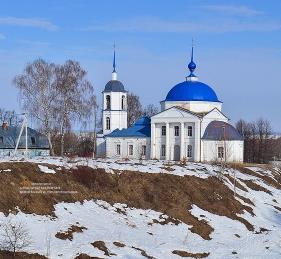 Никольский собор
Собор Феодора Стратилата
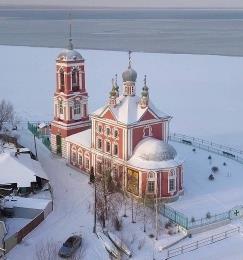 Церковь Сорока мучеников
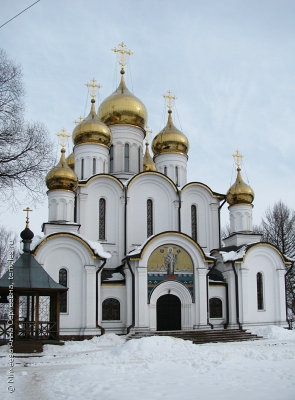 Сретенская церковь
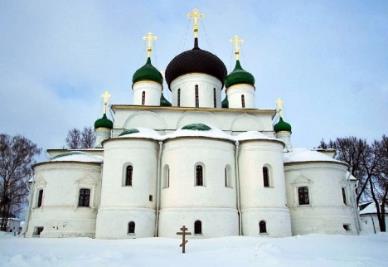 Спасо-Преображенский собор
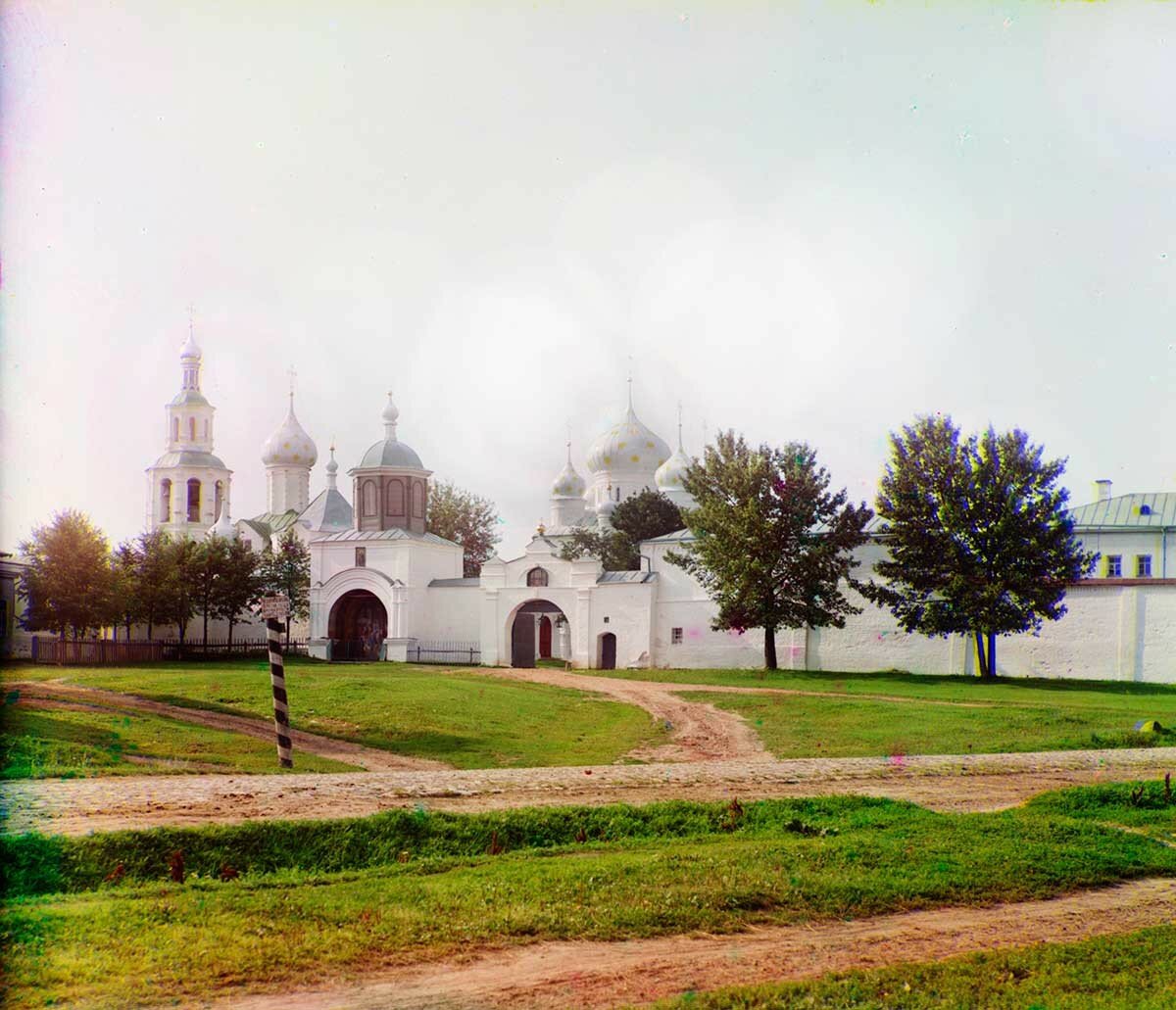 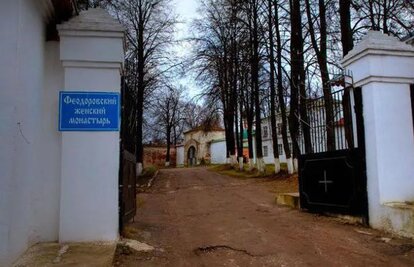 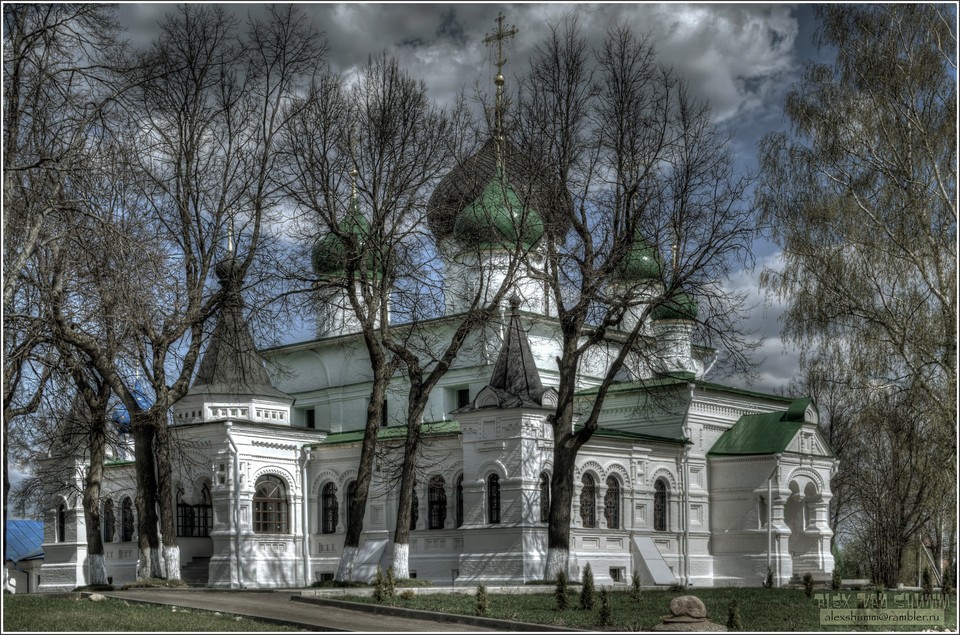 Глава
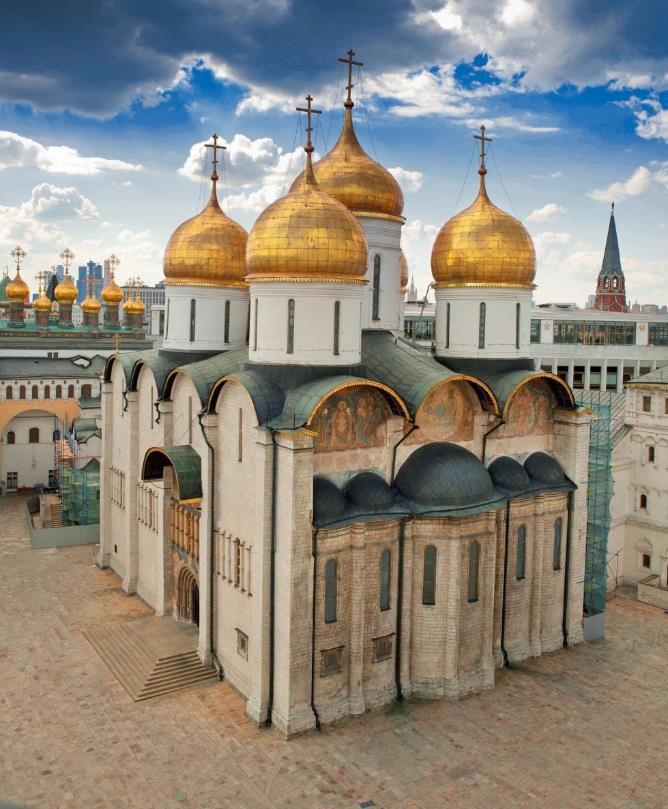 Барабан
Абсида
Закомара
Паперть
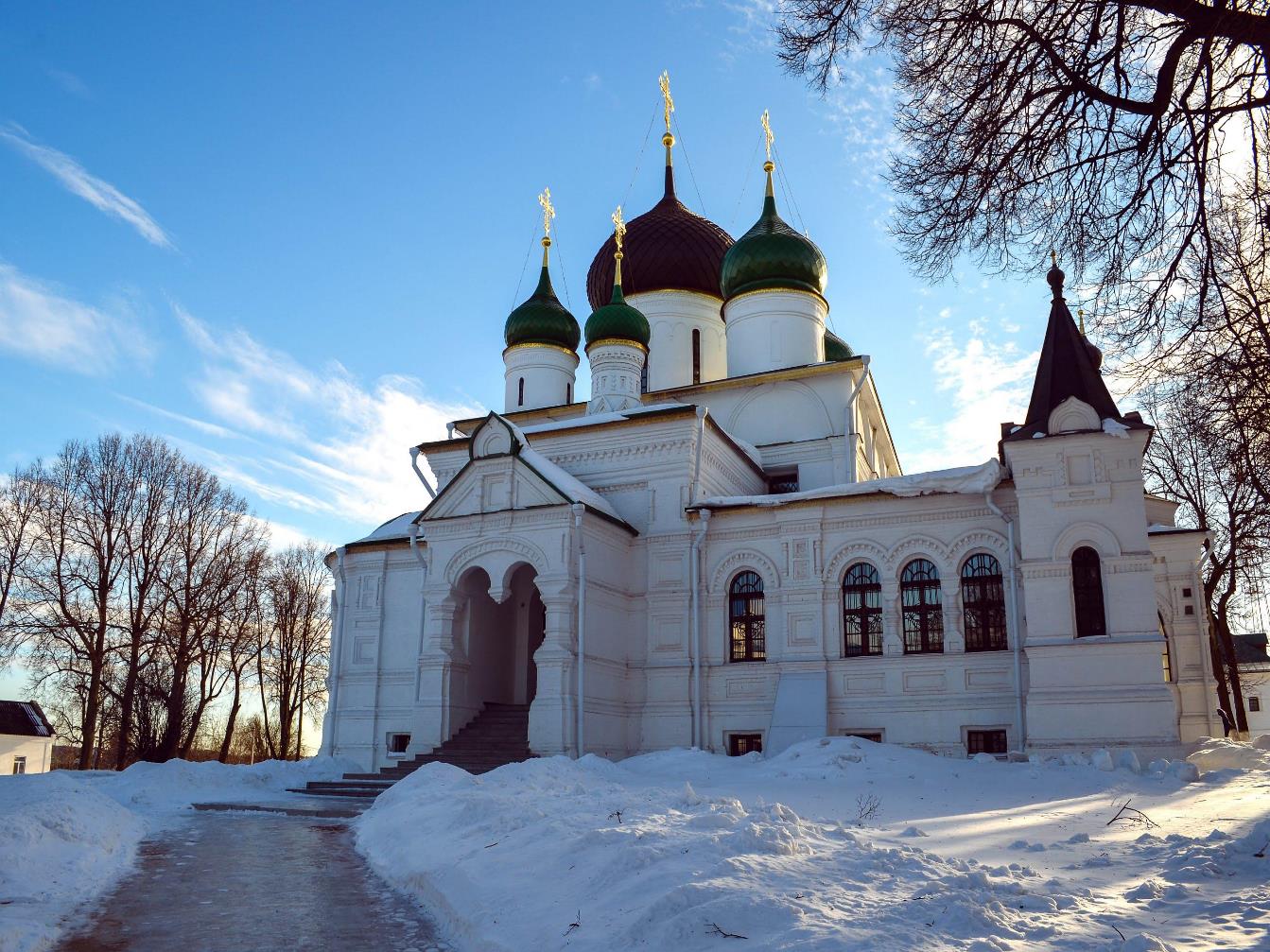 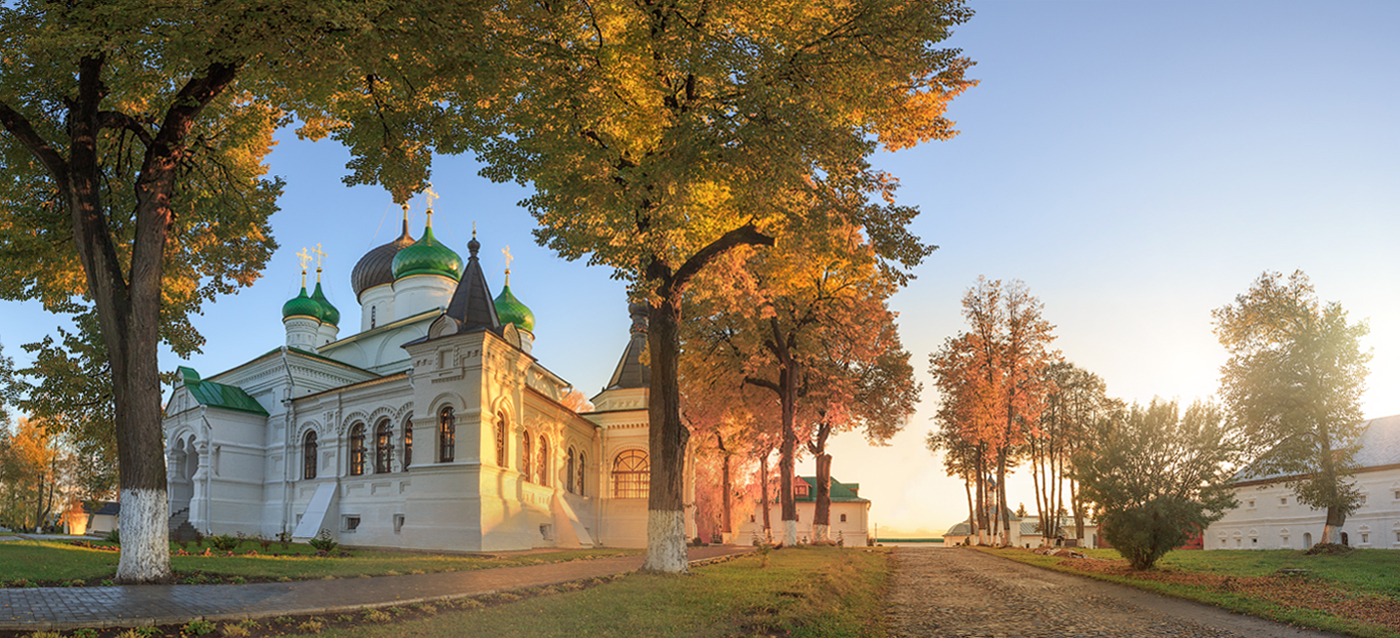 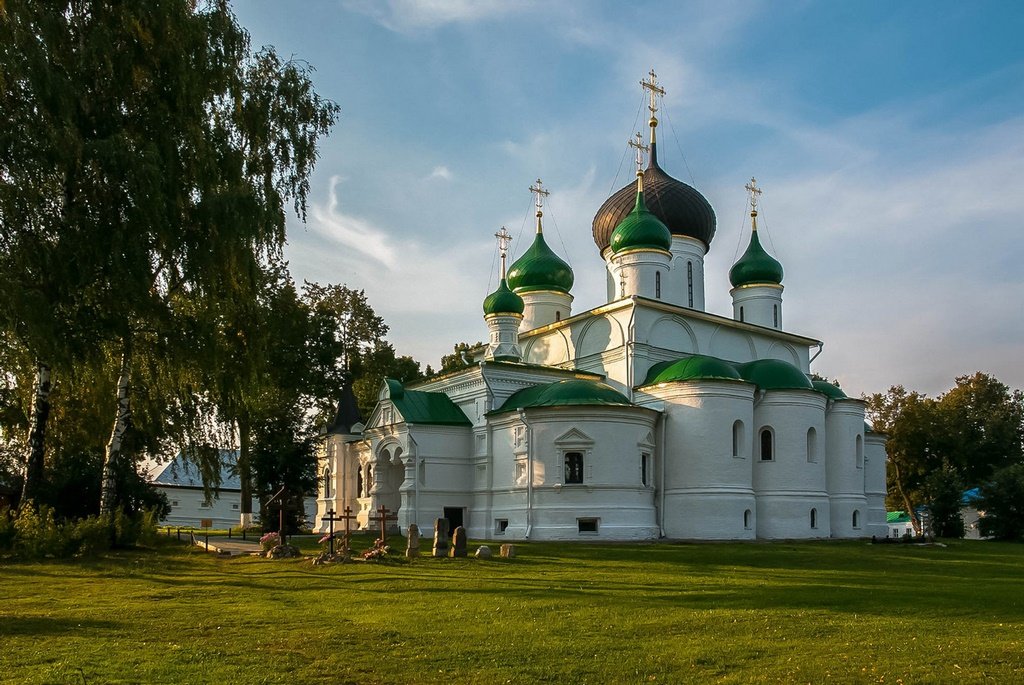 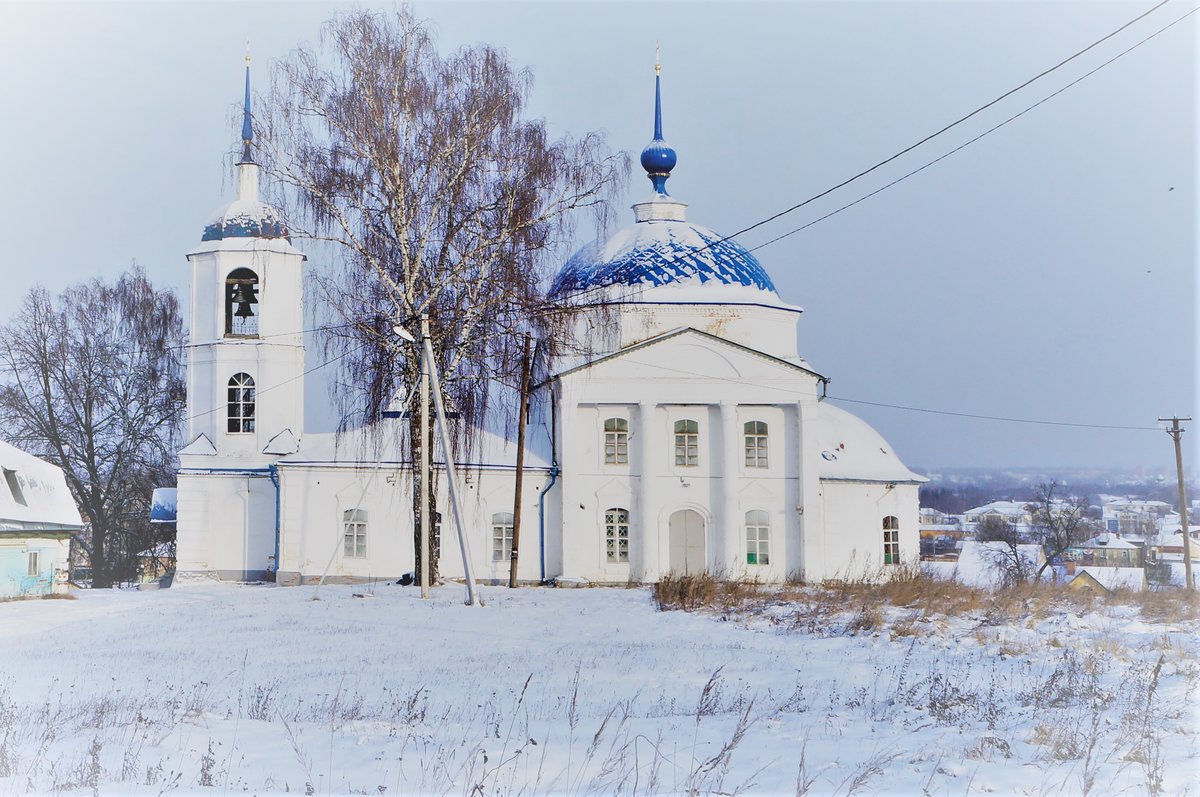 ,
Сретенская церковь
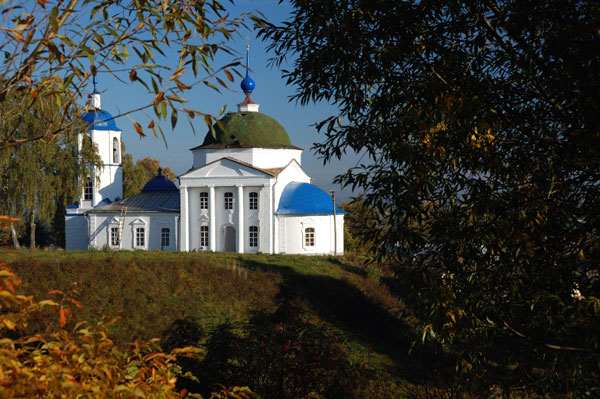 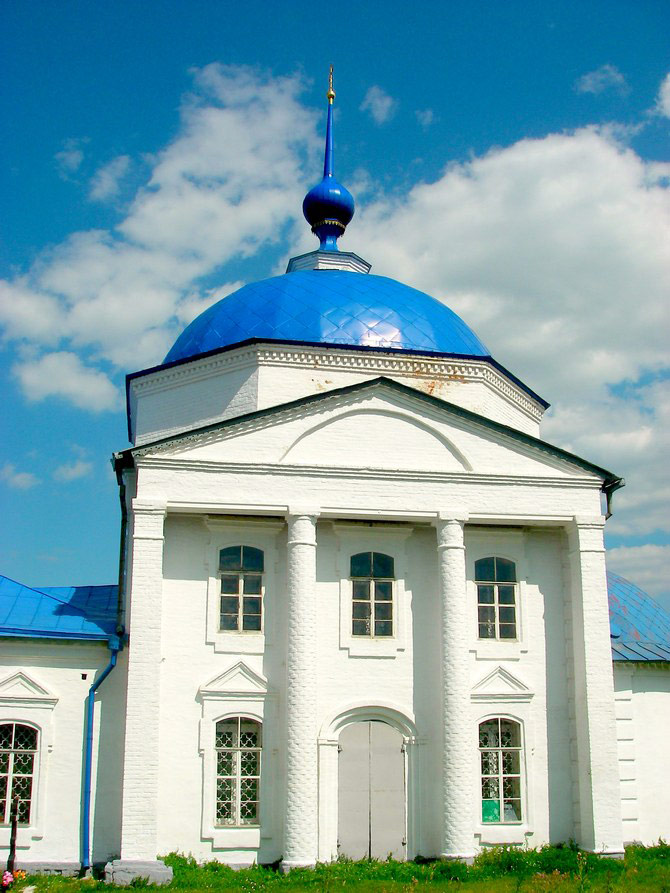 Треугольный портик
Колонны
Ответ
Ответ
Нет
Да
Да
Нет
Да
Нет
— Что нового о храмах родного города вы узнали?

— Что показалось особенно интересным?

Что запомнилось?

Чем внешне храм отличается от других зданий?

— Что хотелось бы вам узнать о храмах на следующих занятиях?
Список литературы
Фотографии взяты из открытых источников.
https://arh-angel.ru/wp-content/uploads/2019/02/Uspenskiy_gorickiy_monastyr_v_pereslavle-zalesskom__istoriya__foto_i_oficialnyy_sayt_4.jpg